Women, Music, CultureChapter 4
Court Performers of Japan, India, and Europe:
Freedom and Restriction
Court Traditions Existed Across Many Cultures
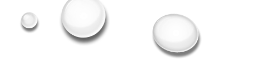 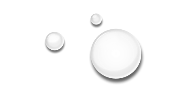 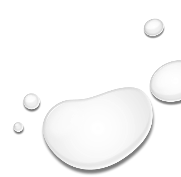 The courtesan (court musician)was revered, but was also socially suspect
In an era when most women could not read or write, the courtesan was well educated.
She could converse with men and provide entertainment,  however…
She was often considered morally and sexually  corrupt
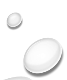 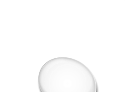 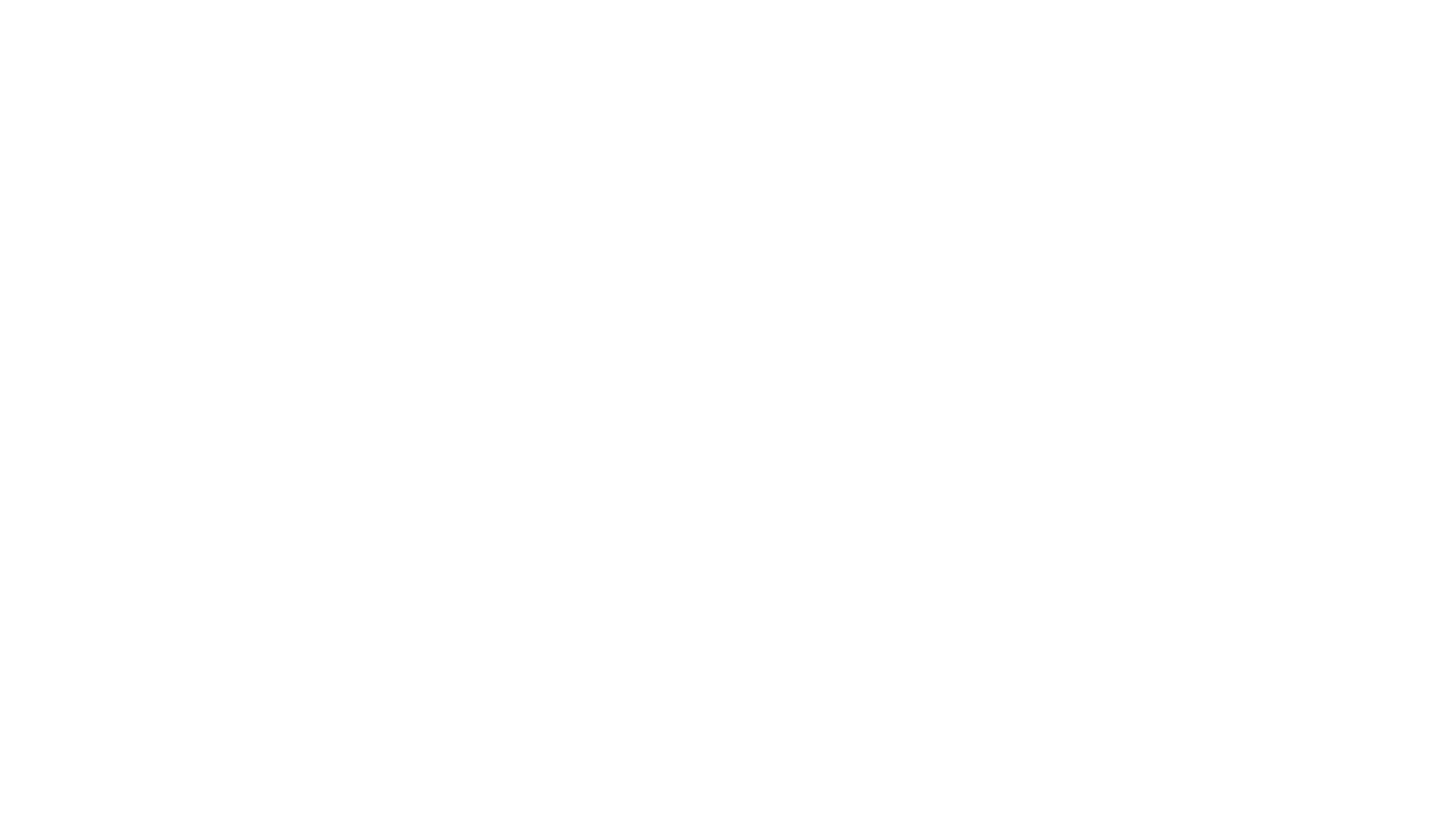 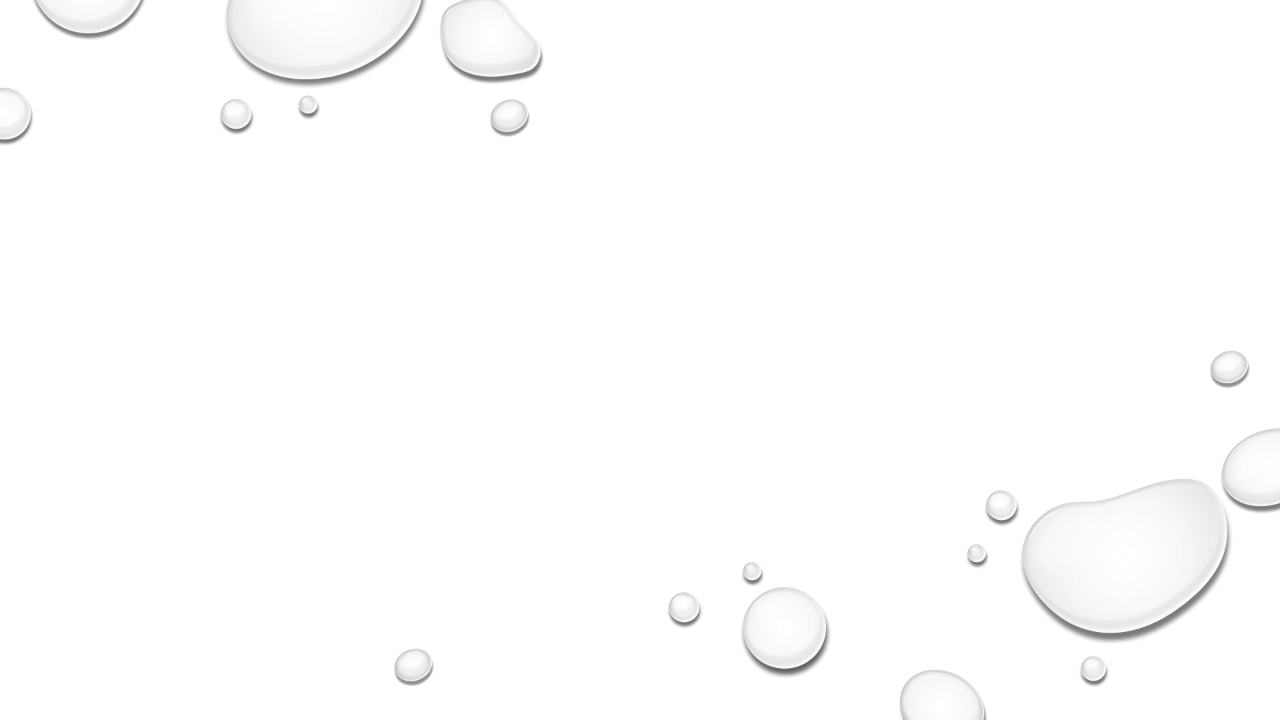 Court singers were often connected with the image of the “siren” –sexually attractive, to the point of endangering men
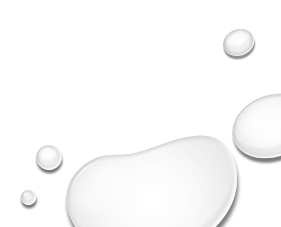 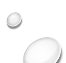 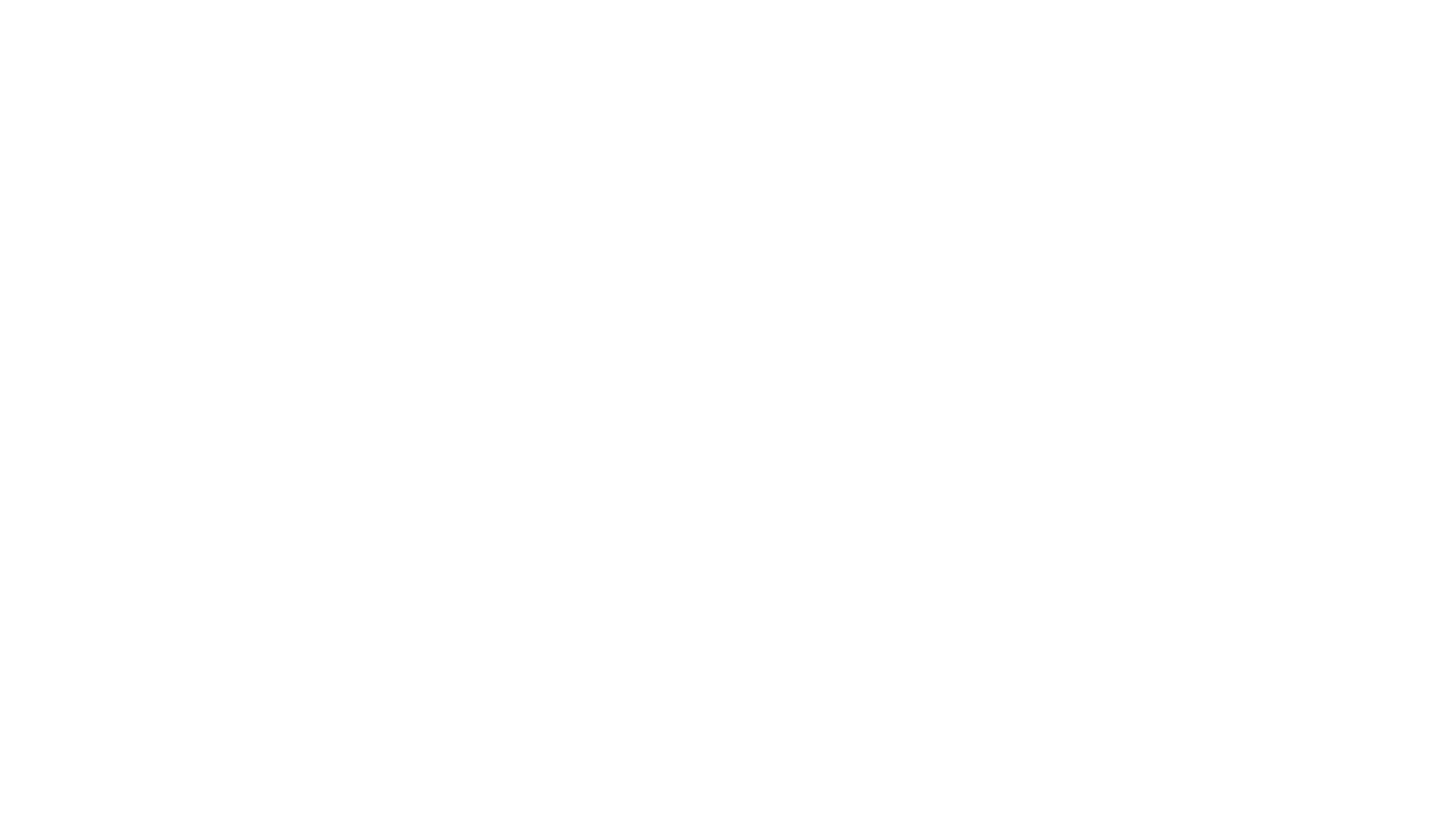 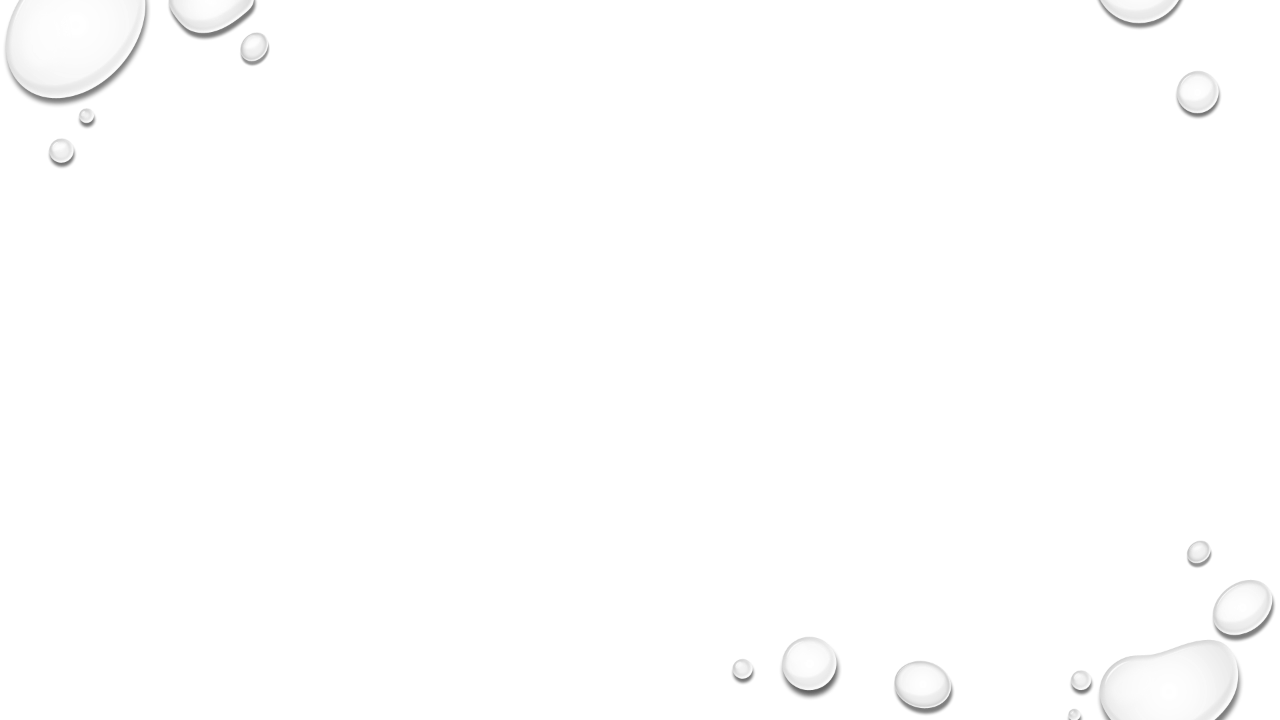 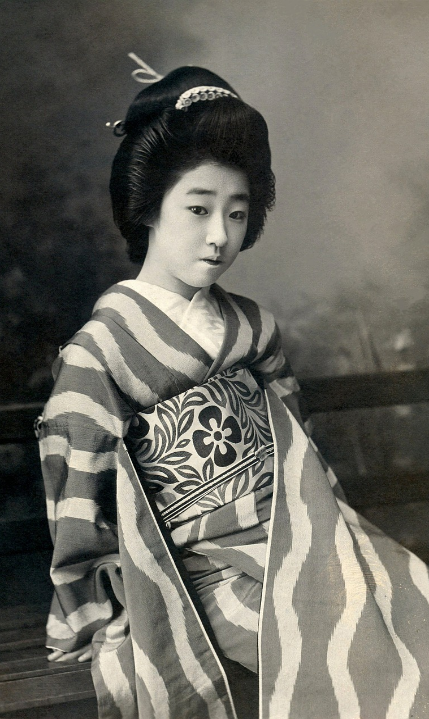 The Geisha of Japan
The “gei-sha” (arts person) composed and performed in public,  but eventually was physically restricted to a licensed prostitution district
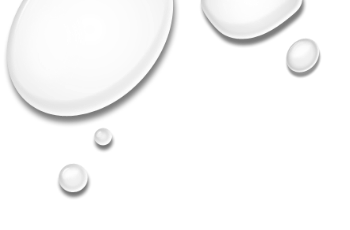 The Devadasi of India
The Devadasi (from the Sanskrit “deva,” or goddess), was a woman bound in marriage to a Hindu temple deity. While her performance practice was initially associated with spiritual power, her cultural role was eventually reduced to that of prostitute.
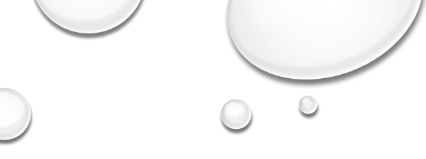 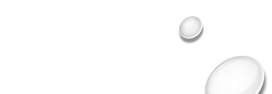 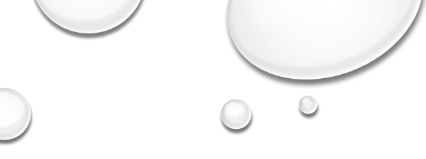 French European Courts: Troubadour and Trobairitz Songs
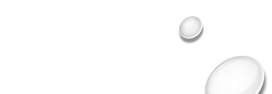 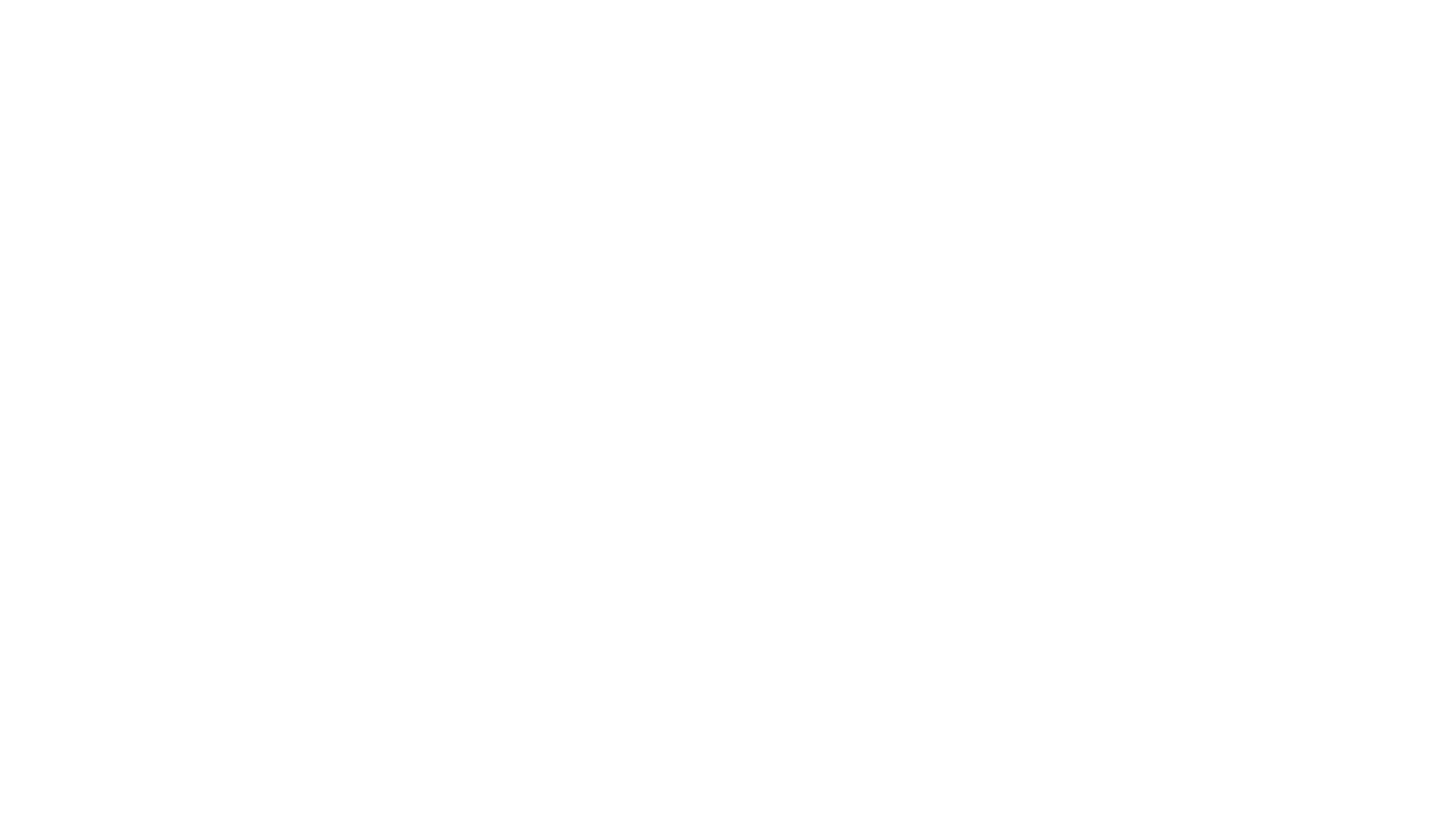 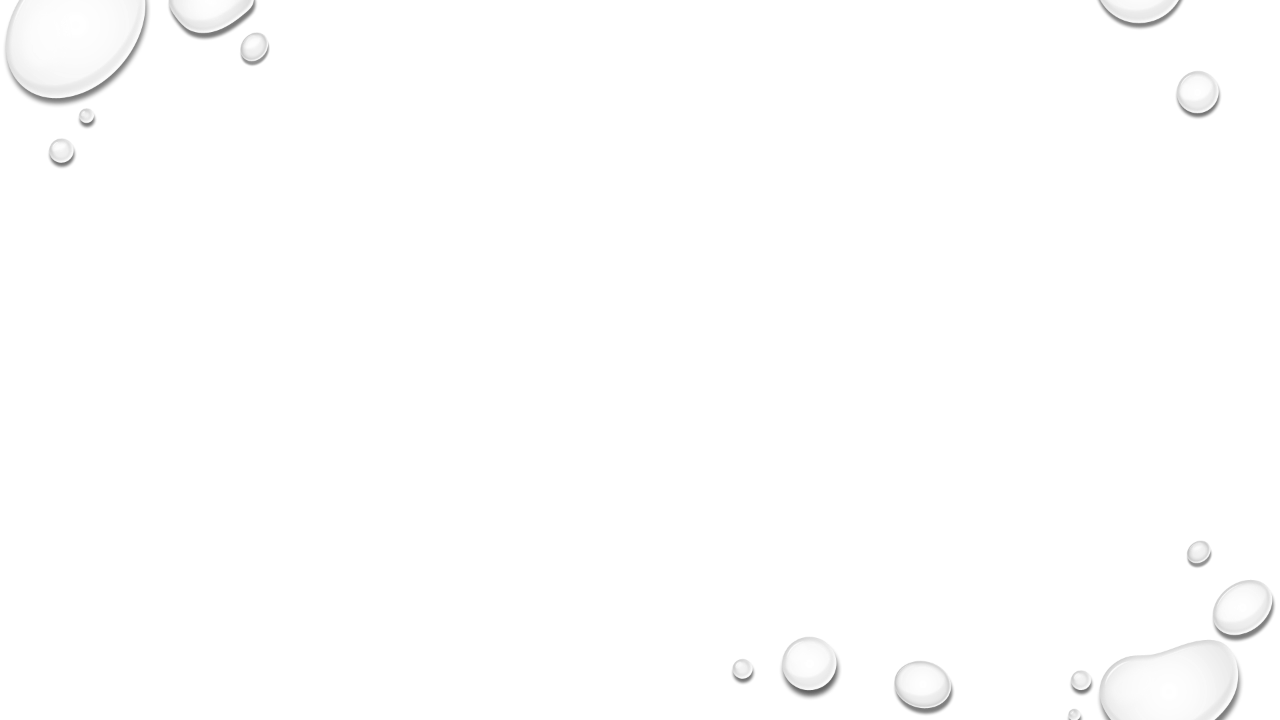 Although many women composed, there is only one surviving published work of a trobairitz…
“A Chantar” by the Countess of Dia
Italian Courts: Another Center of Musical Activity
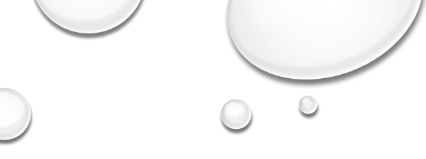 The Italian Madrigal
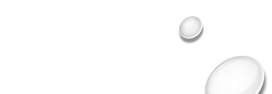 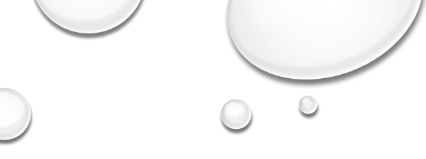 Maddalena Casulana
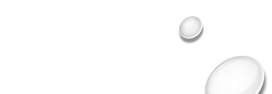 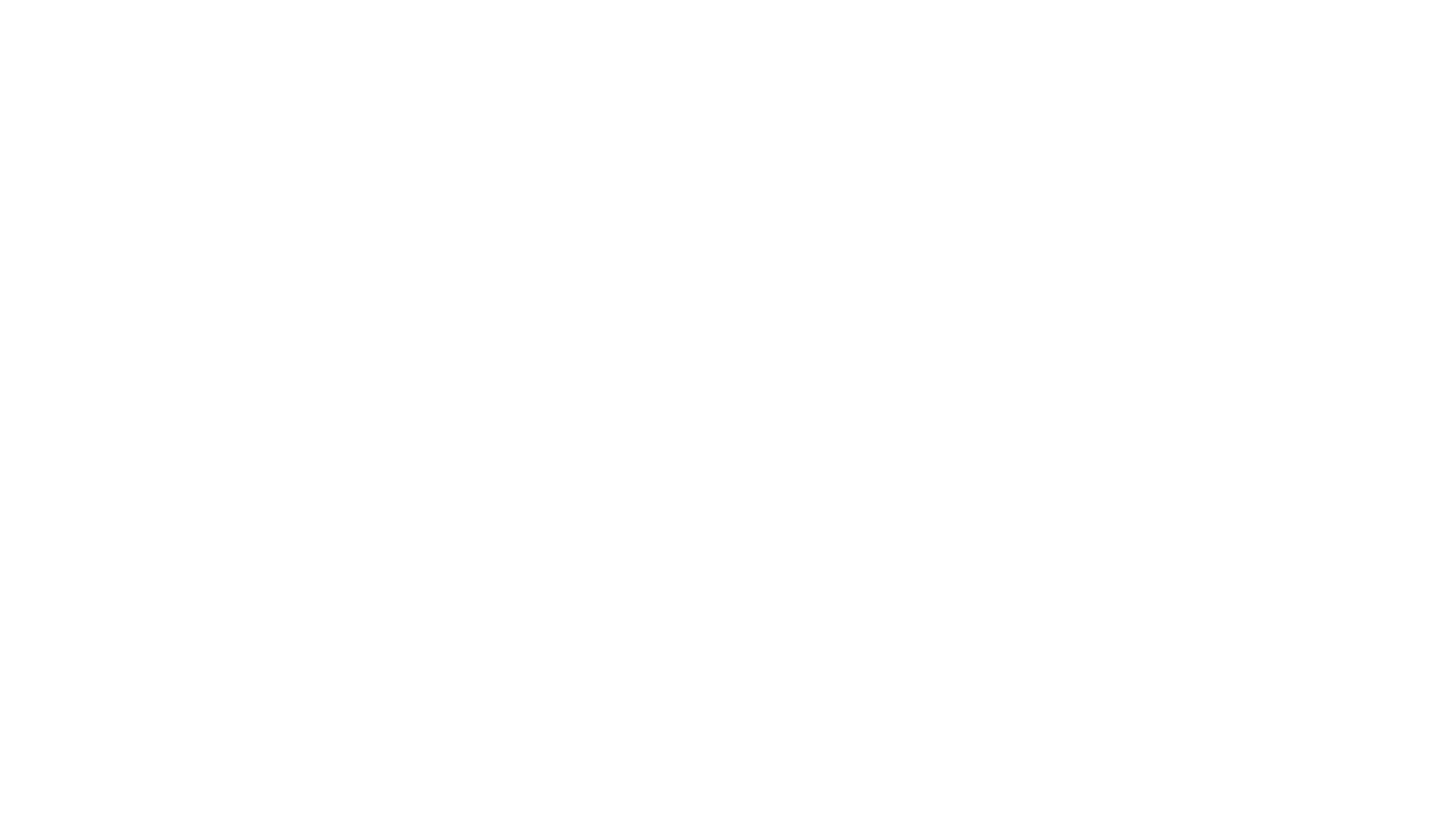 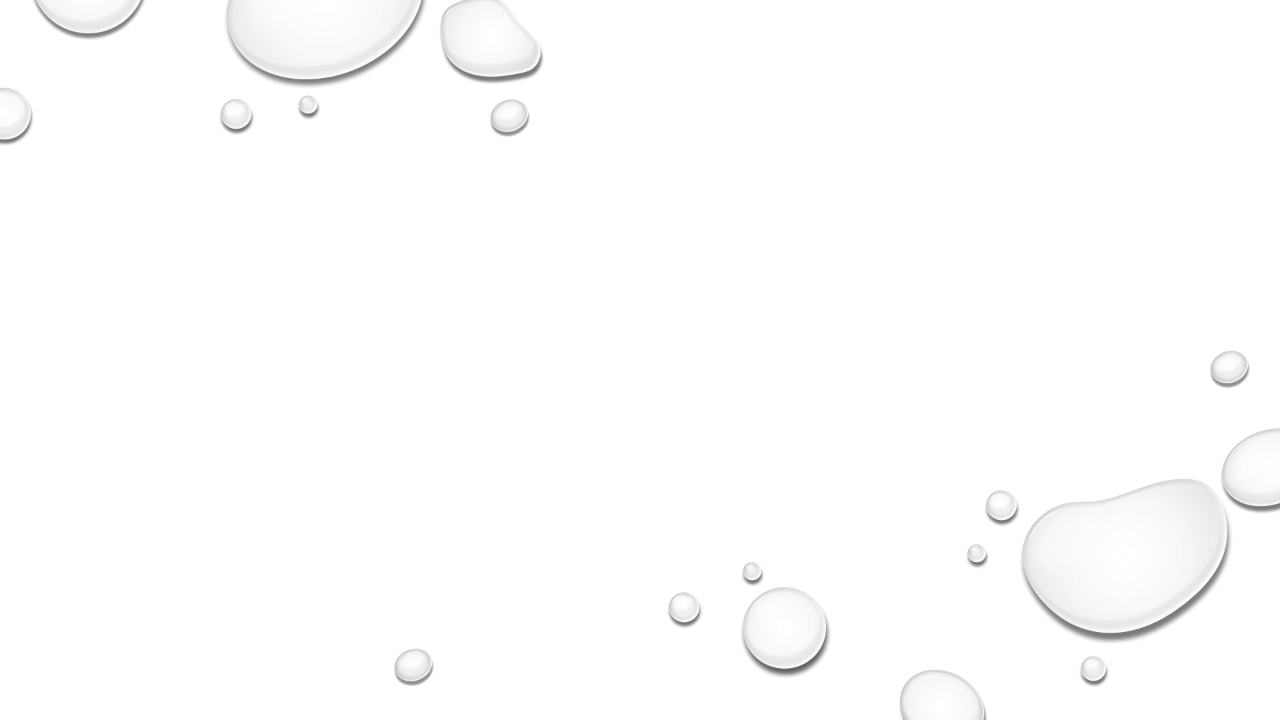 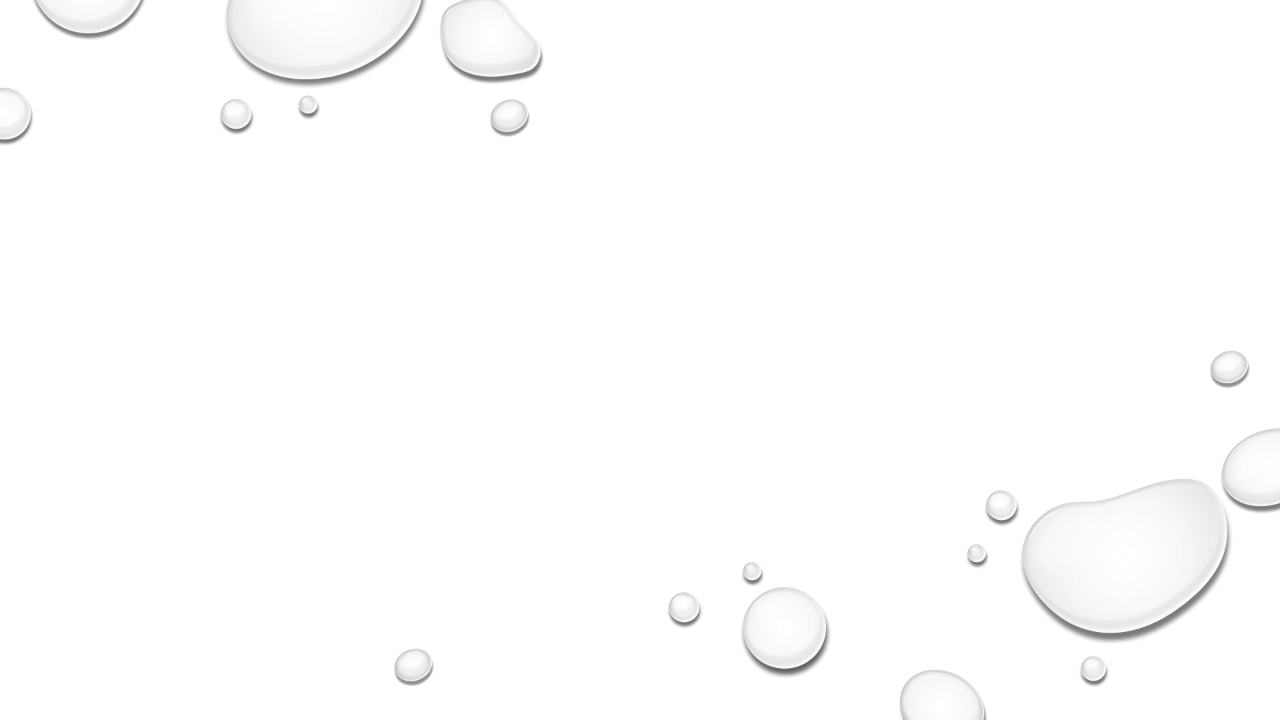 Although published women composers were rare during the Renaissance, musically-educated women from the noble class increasingly were hired to sing professionally in the courts
By 1580, Italian courts began to hire professional female vocal ensembles
The Concerto delle Donne in Ferrara, Italy is thought to be the first such ensemble
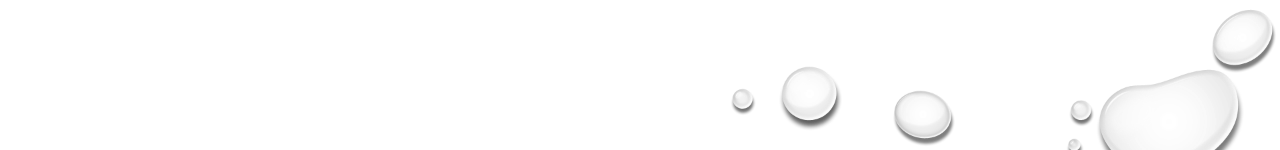 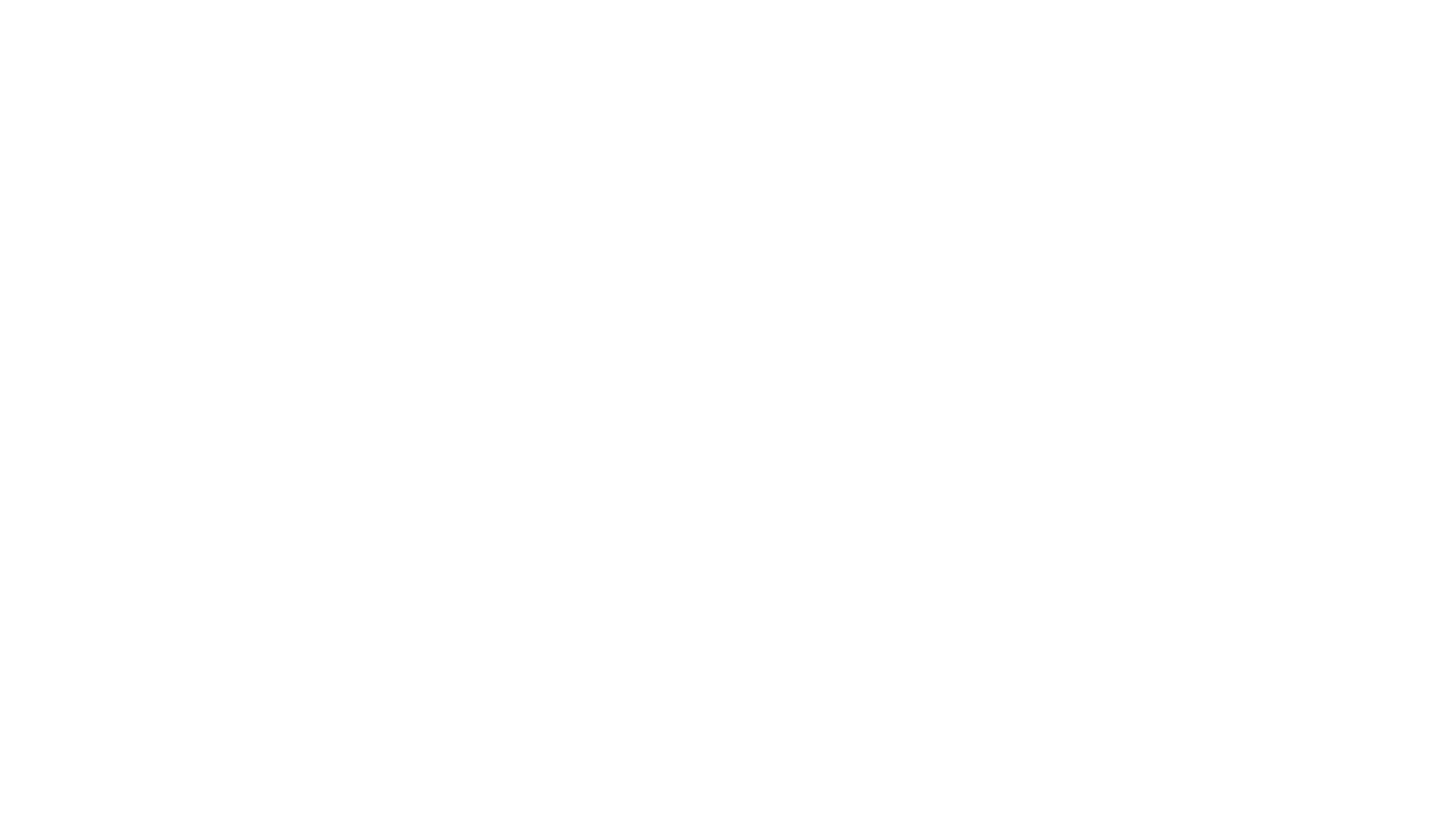 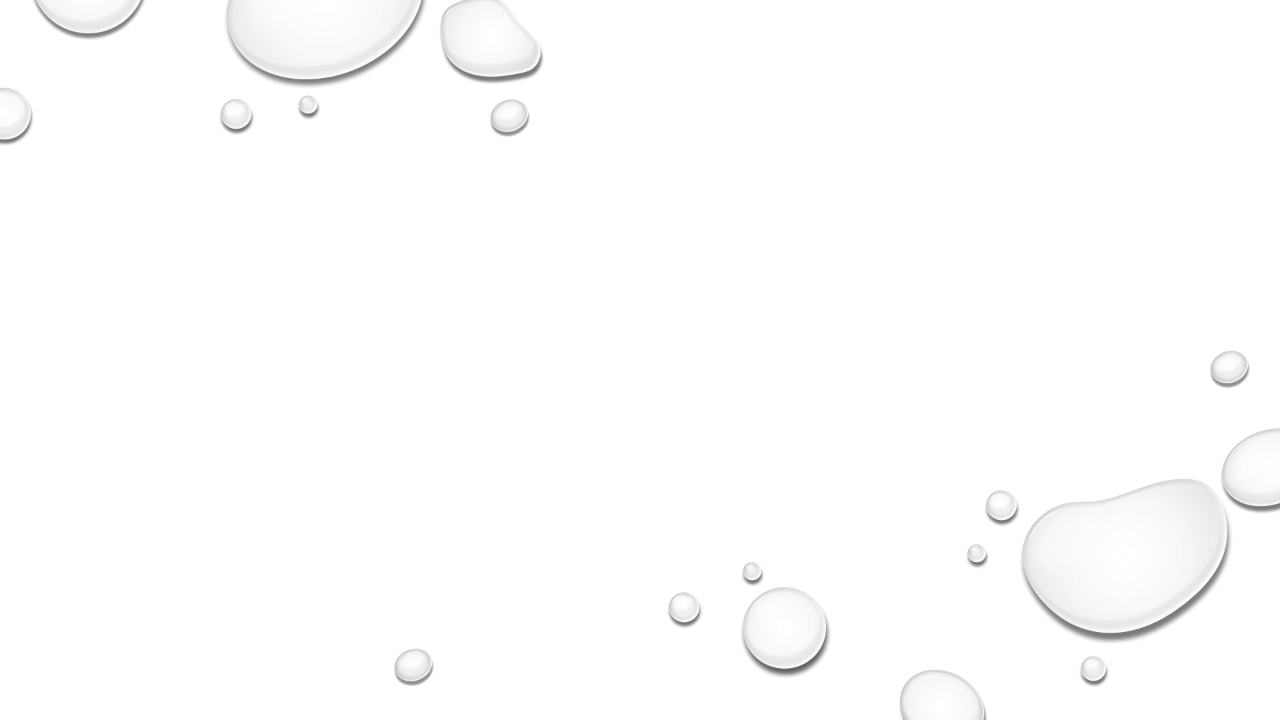 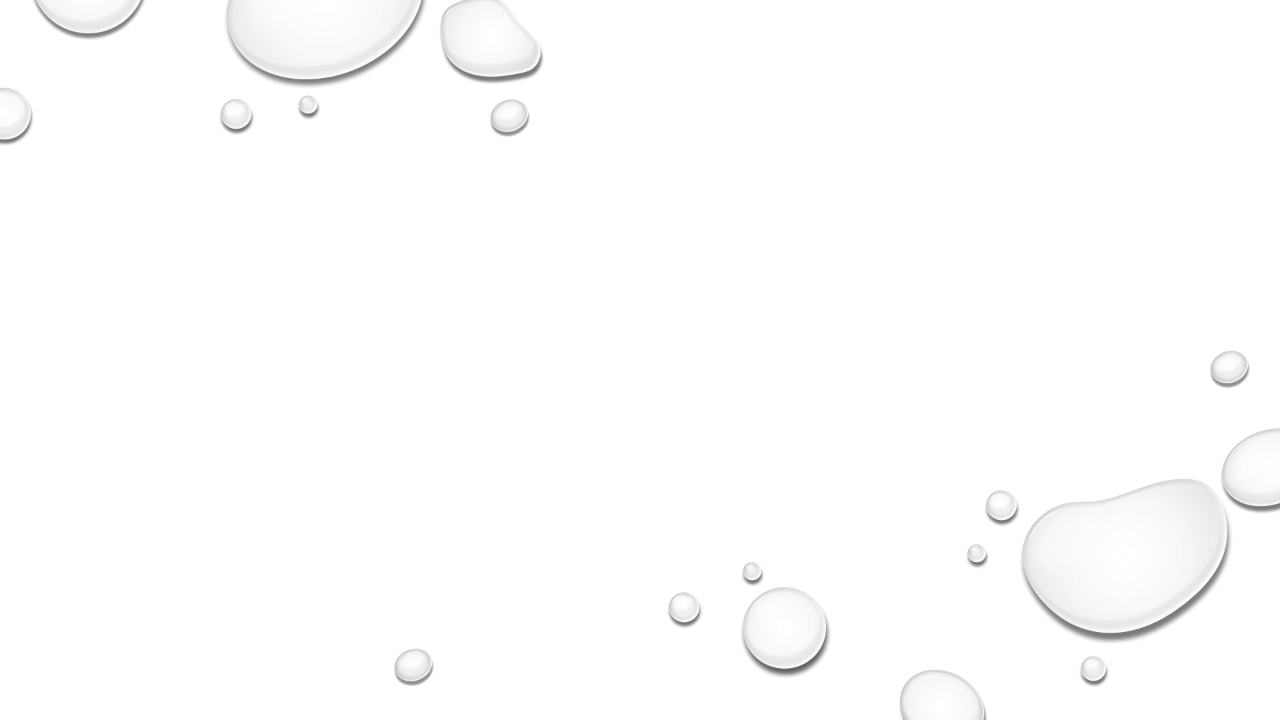 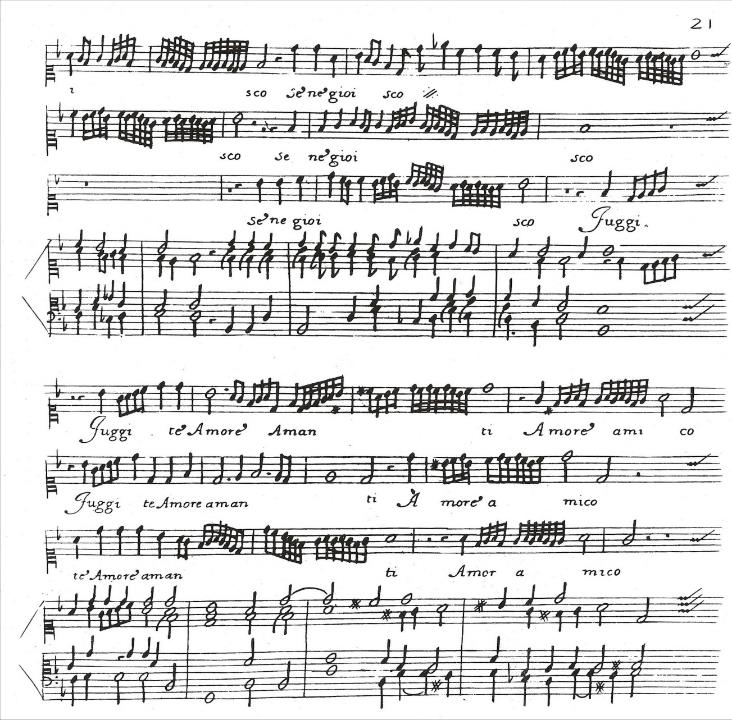 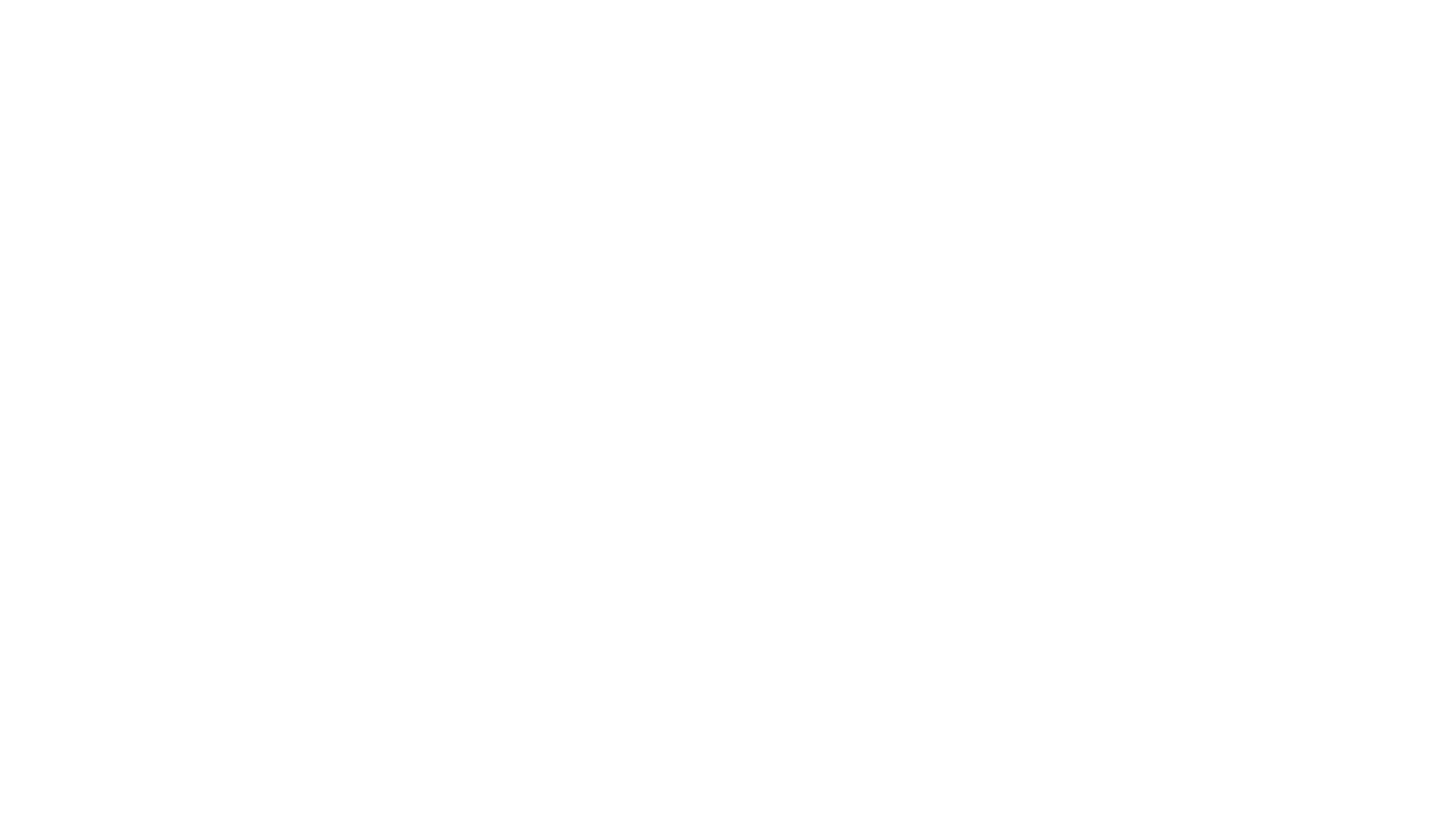 This madrigal excerpt, written for the Ferrara group, represents the musical demands required of professional women’s ensembles. Only trained singers could have executed these passages.
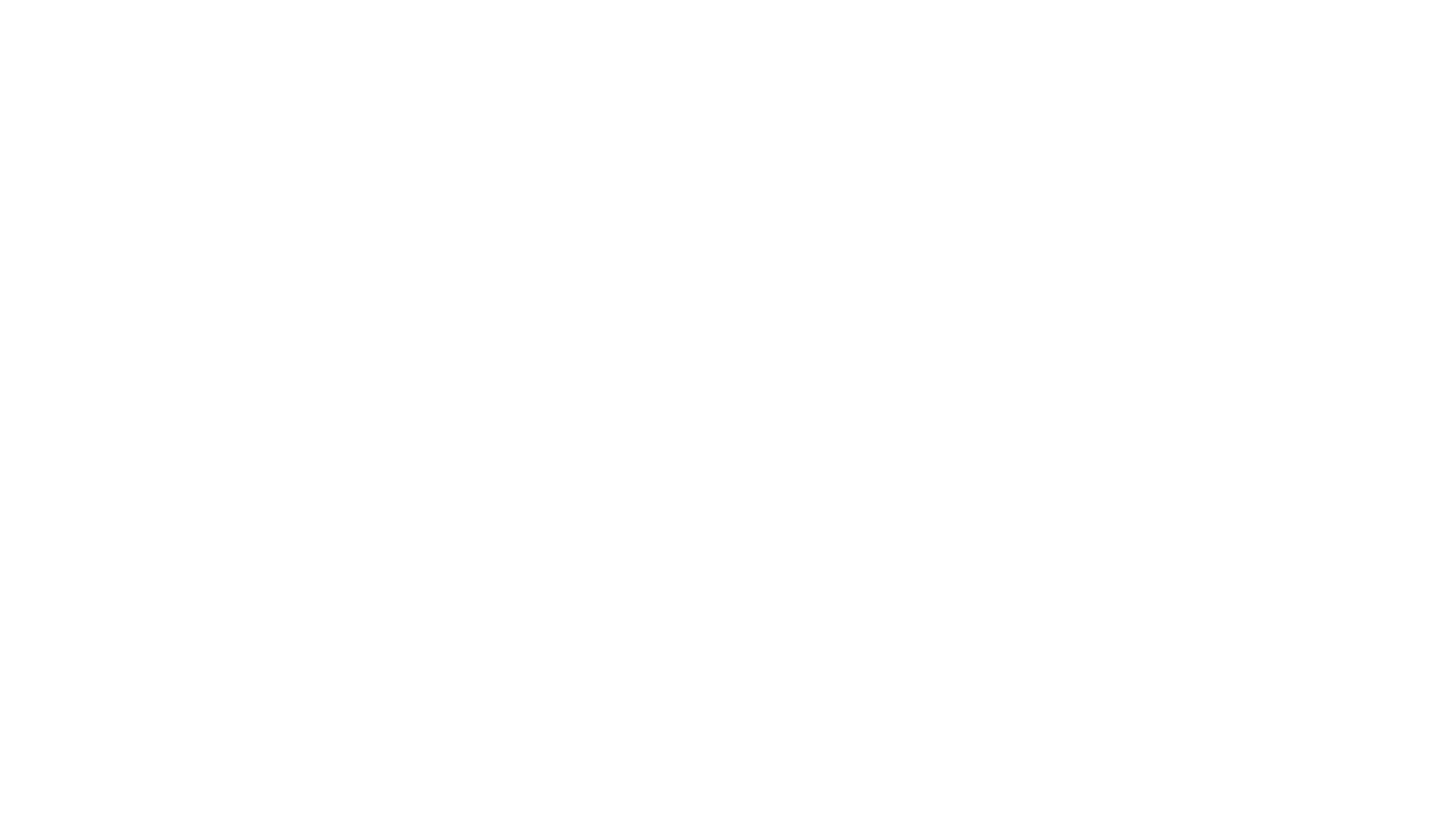 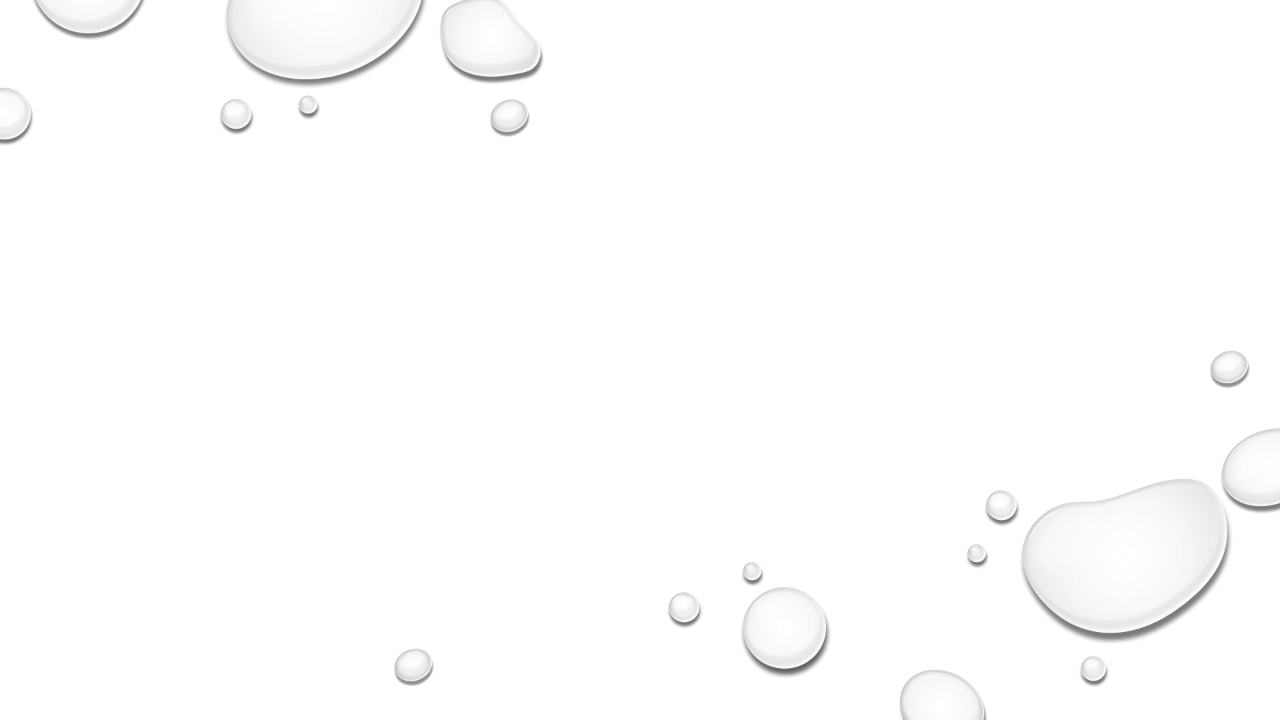 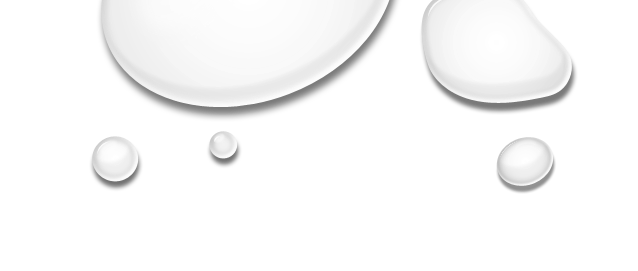 At the same time, the connection between female vocalists and sexuality has been long-standing in many cultures. Does the “courtesan connotation” still remain for women vocalists today?
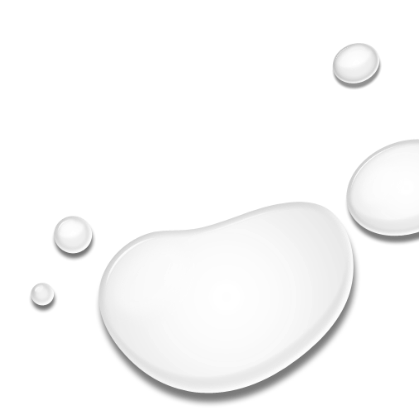 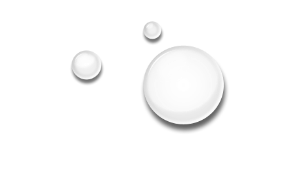 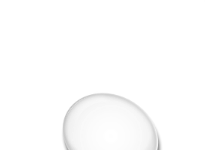